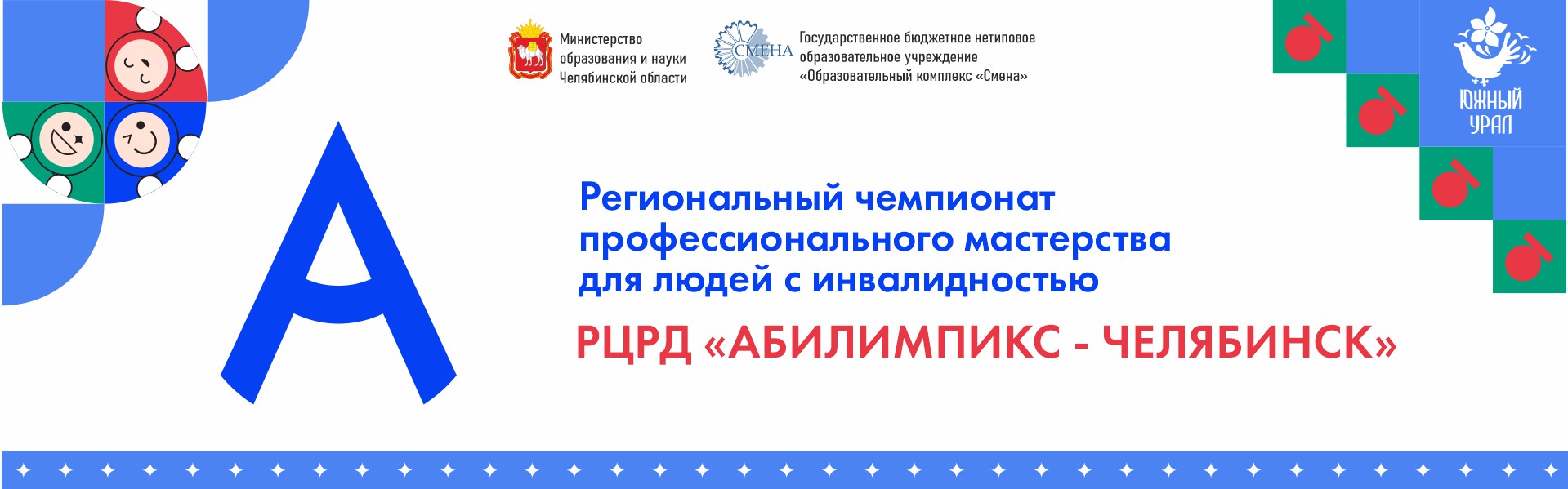 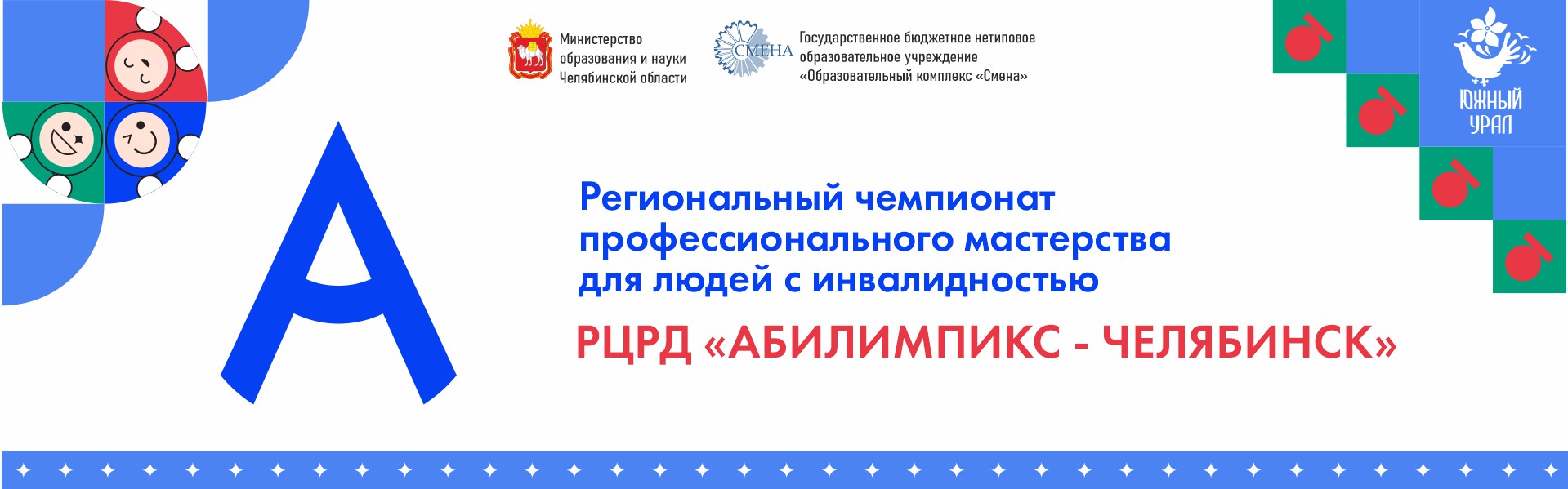 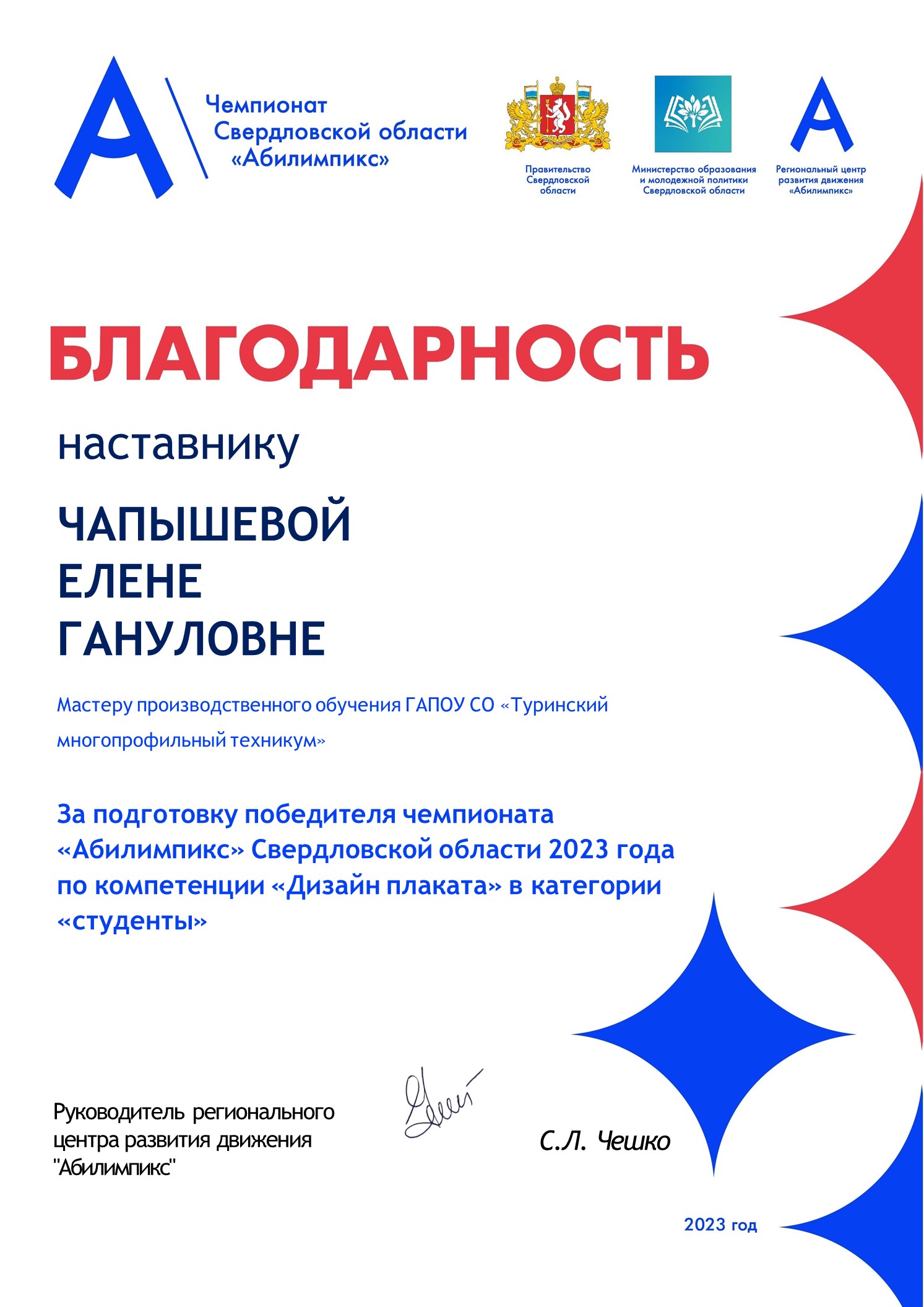 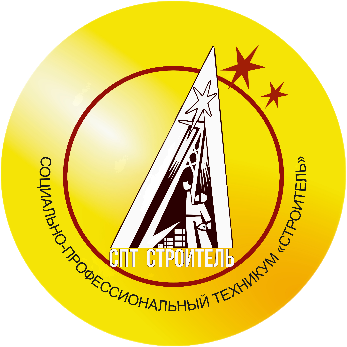 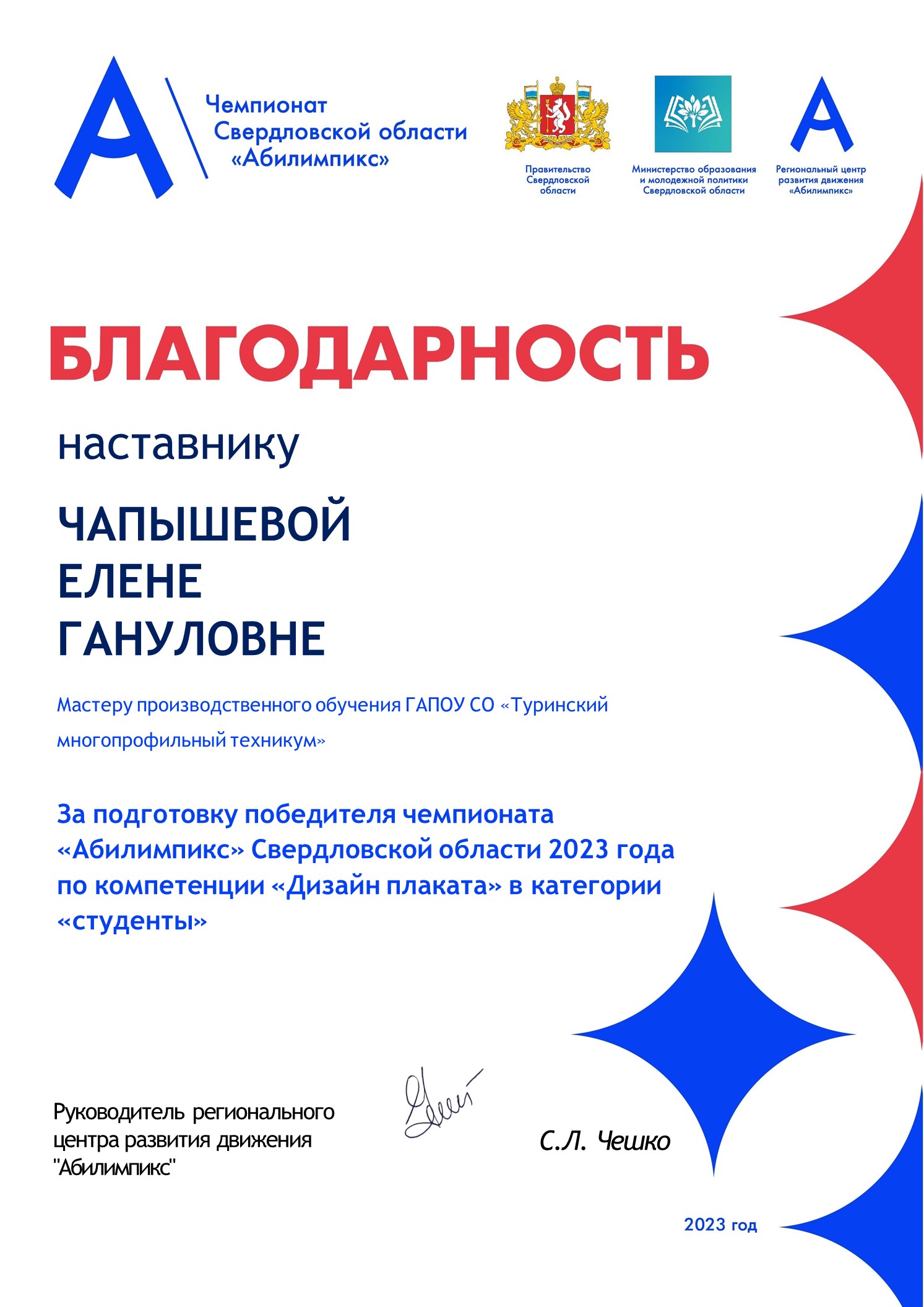 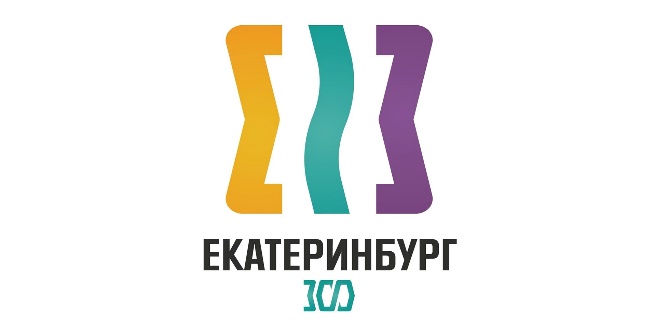 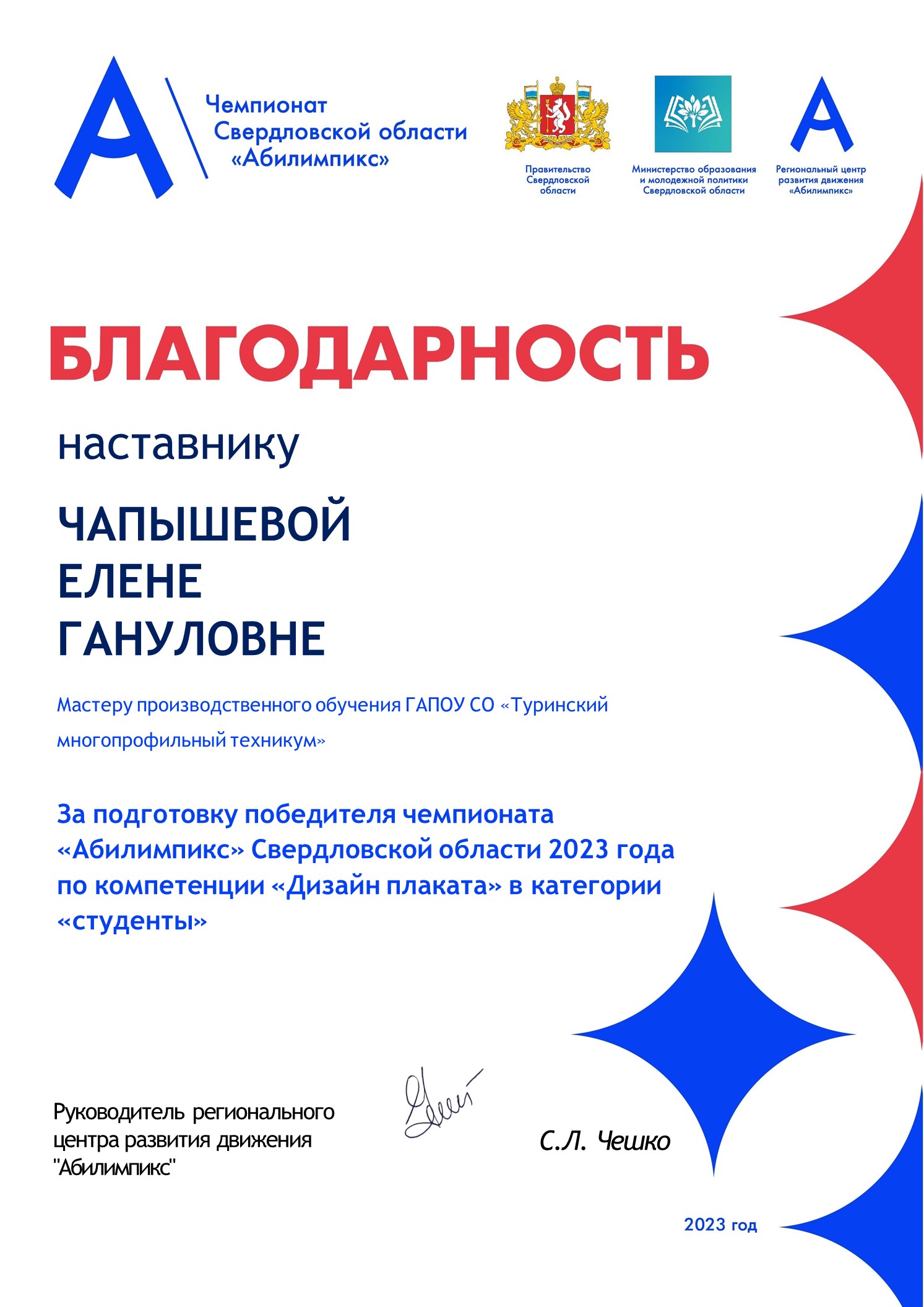 в Свердловской
области «АБИЛИМПИКС»
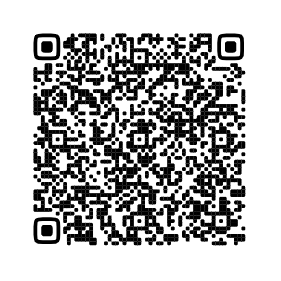 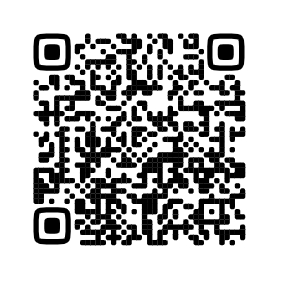 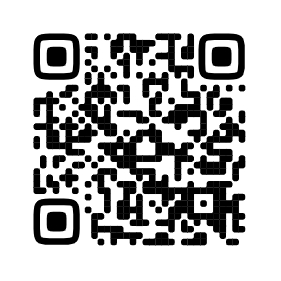 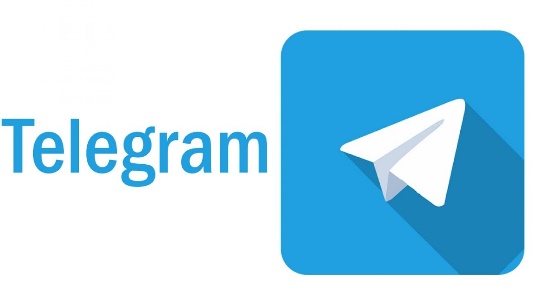 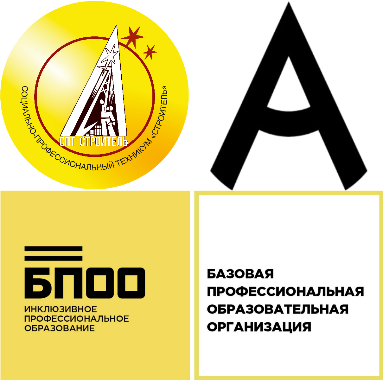 СПТ «Строитель» 
Базовая образовательная организация
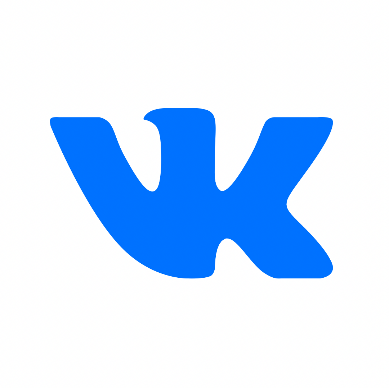 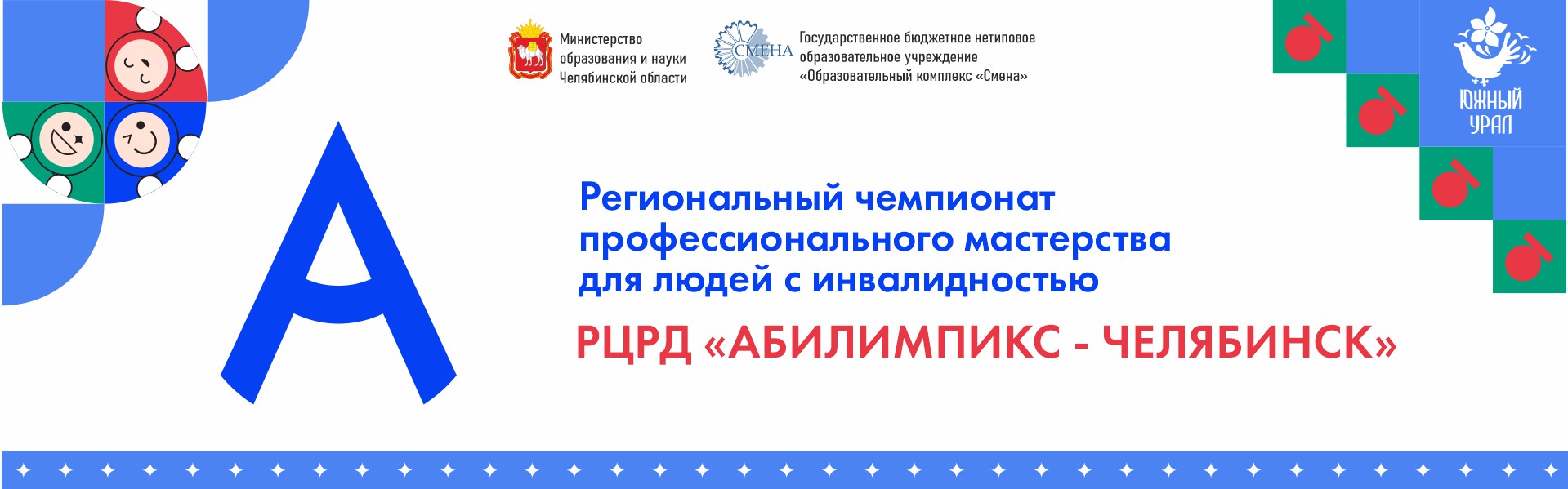 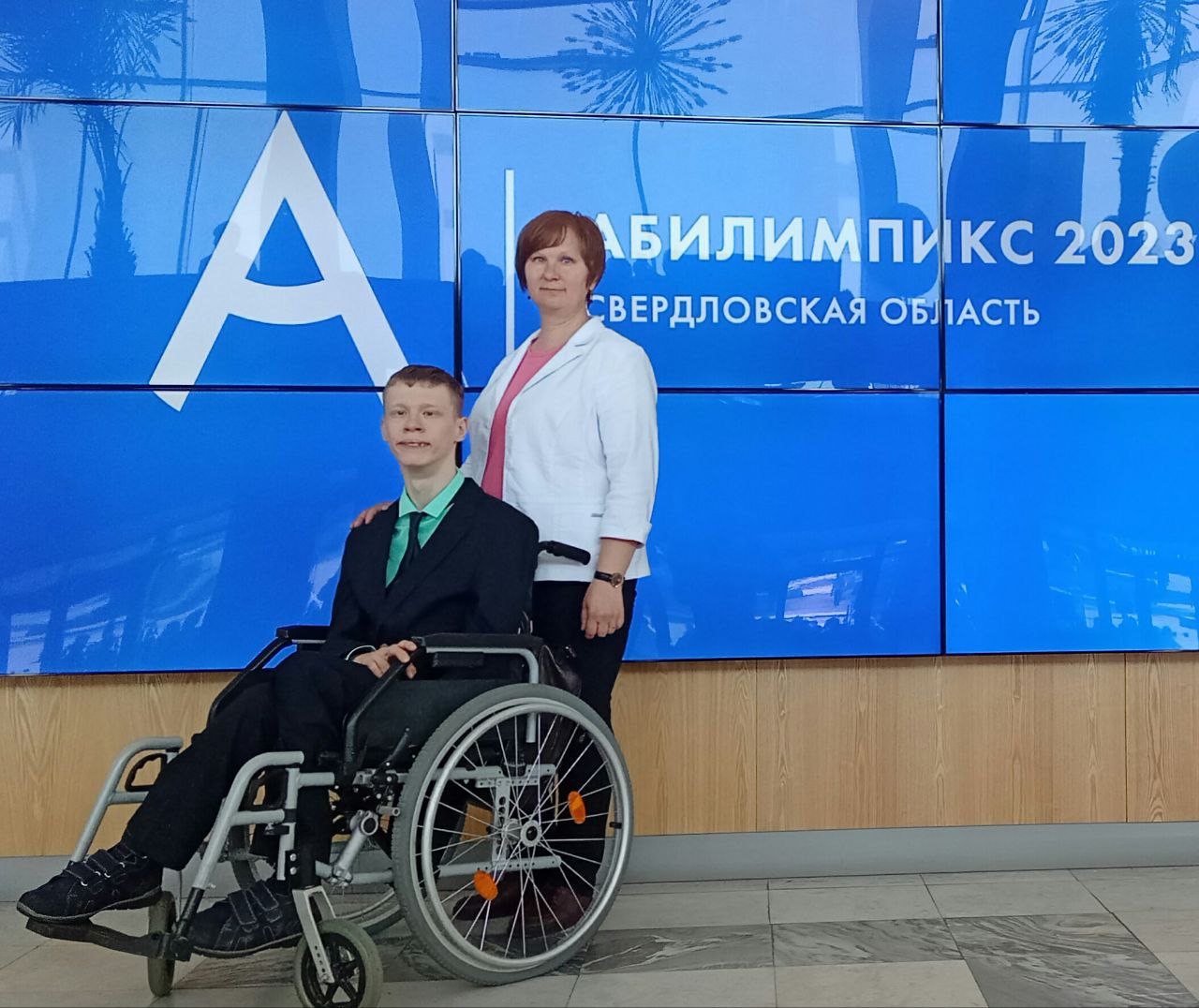 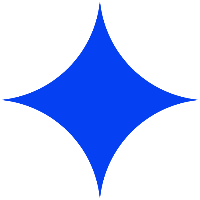 Бредихин Борис Андреевич- победитель Регионального чемпионата «Абилимпикс» 2022 года в компетенции «Предпринимательство»

МАМА
Бредихина
Ольга
Сергеевна
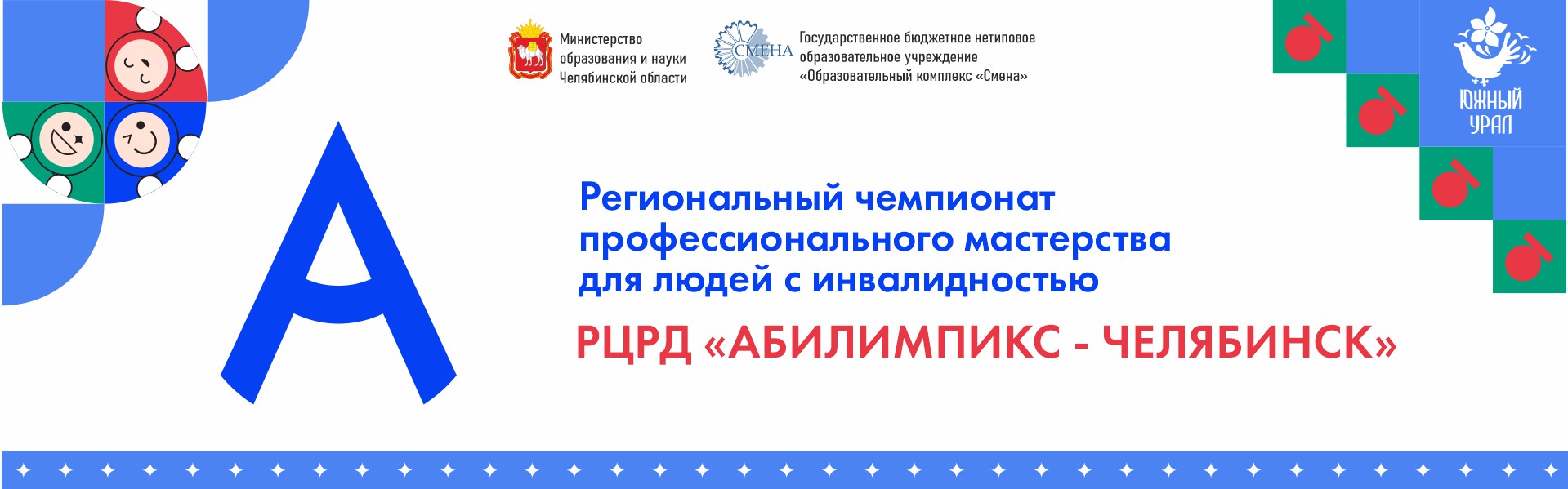 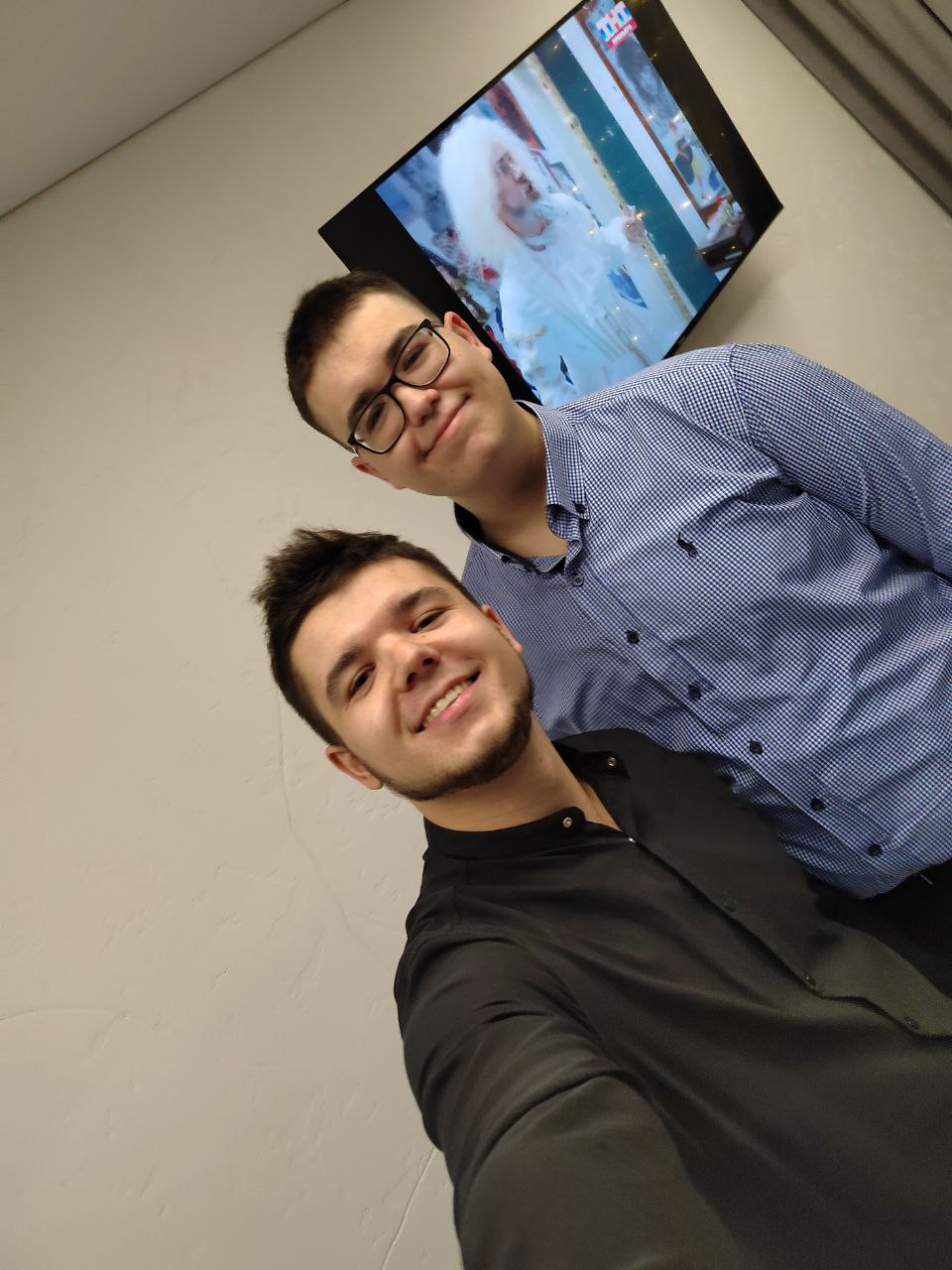 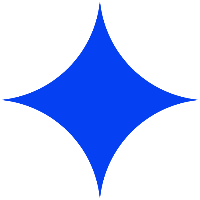 БРАТЬЯ

Дедусенко Владислав Витальевич- победитель Национального чемпионата «Абилимпикс» 2022 года в компетенции
 «Токарные работы на станках с ЧПУ»
Дедусенко Роман Витальевич- участник Региональных чемпионатов «Абилимпикс» 2022 и 2023 года
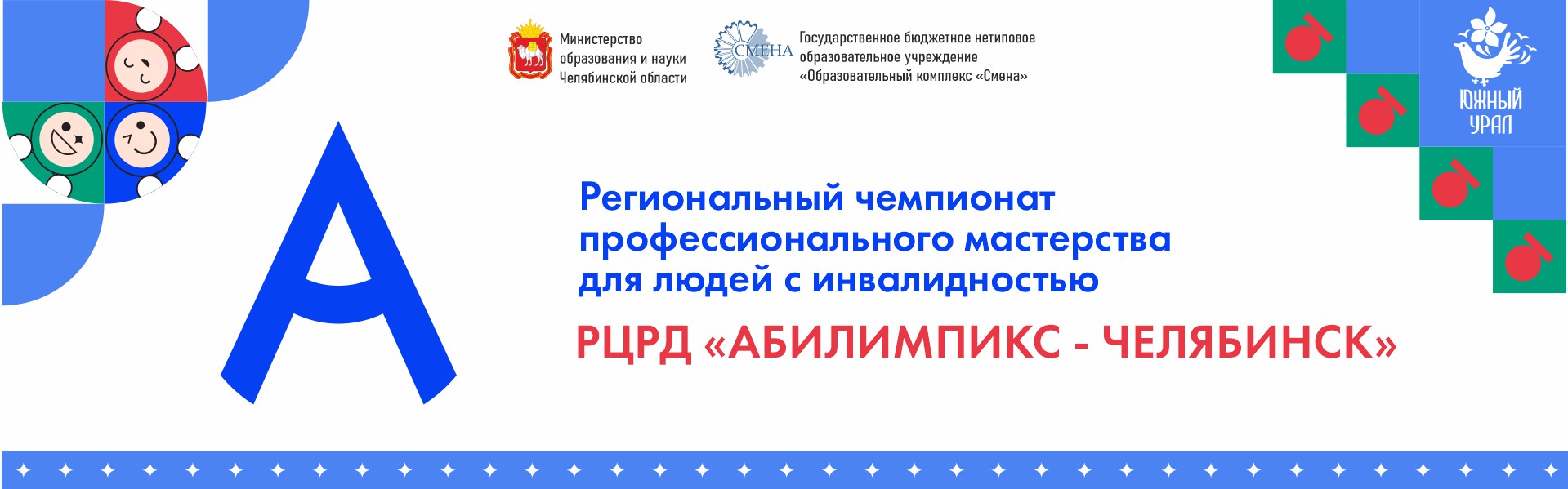 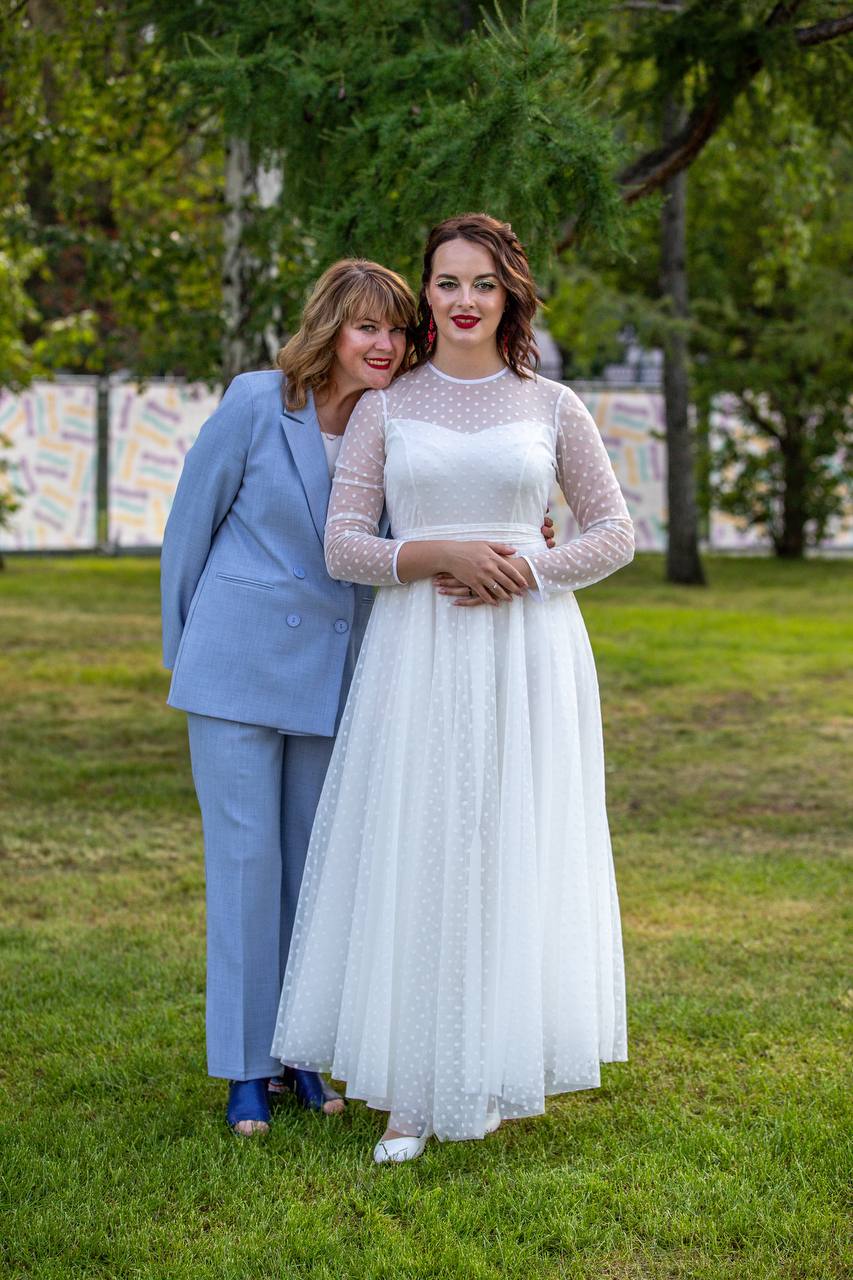 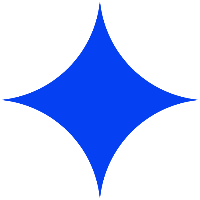 Литвинова Эвелина Игоревна- тьютор, сурдопереводчик, член молодёжного совета «Абилимпикс»

МАМА
Литвинова Елена Анатольевна- наставник, сурдопереводчик, национальный эксперт Чемпионата «Абилимпикс»
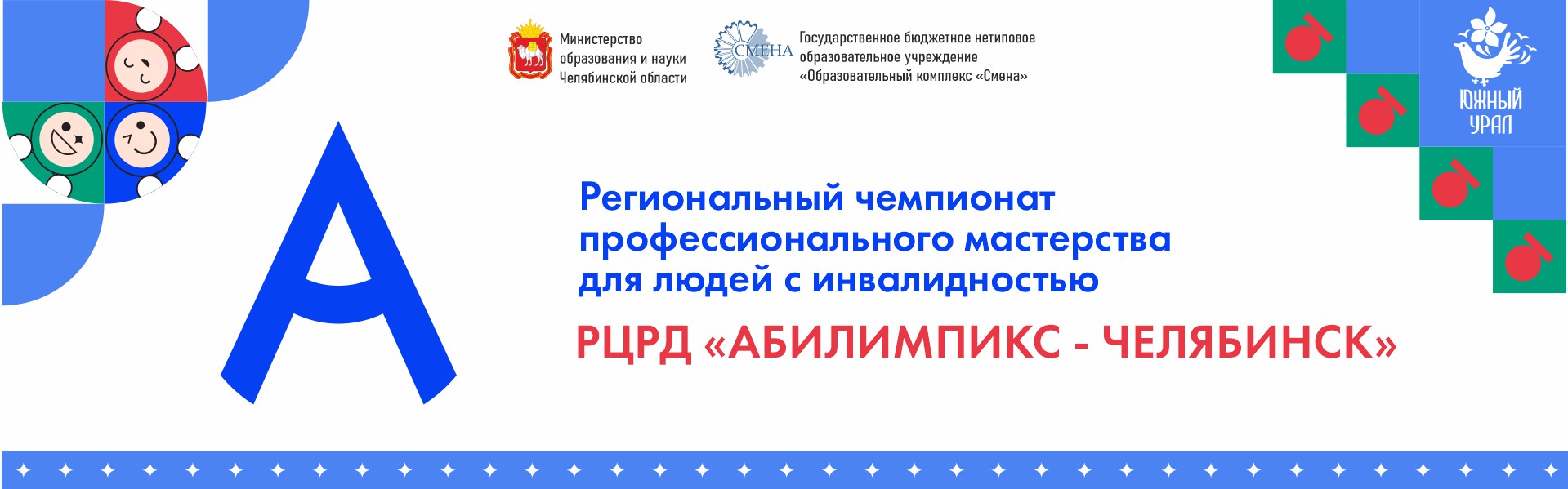 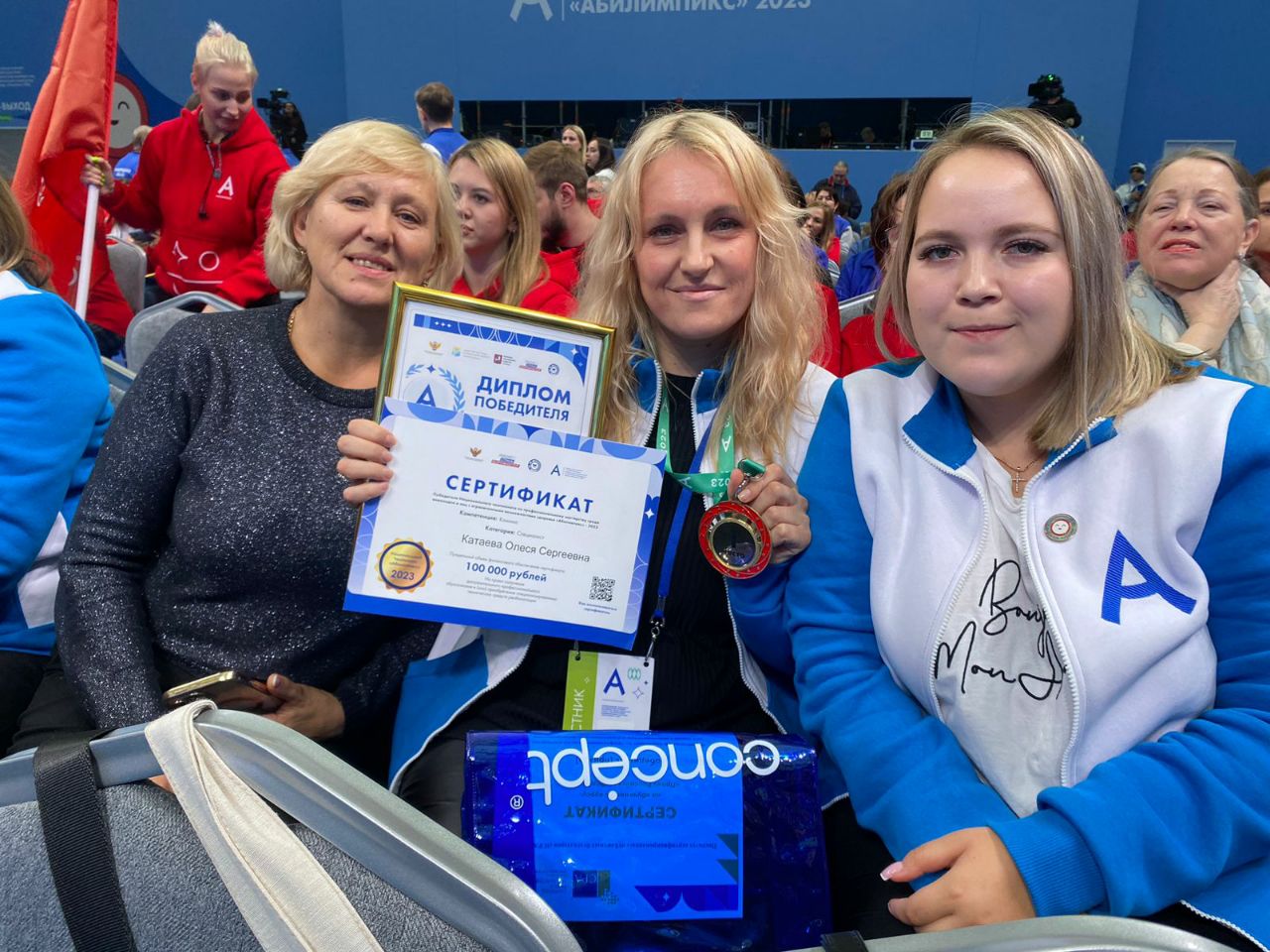 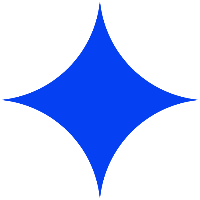 Катаева Олеся Сергеевна- победитель Национального чемпионата 2023 года в компетенции «Клининг»

МАМА
Катаева Лариса Александровна- сурдопереводчик, участник Регионального чемпионата «Абилимпикс» 2023 года
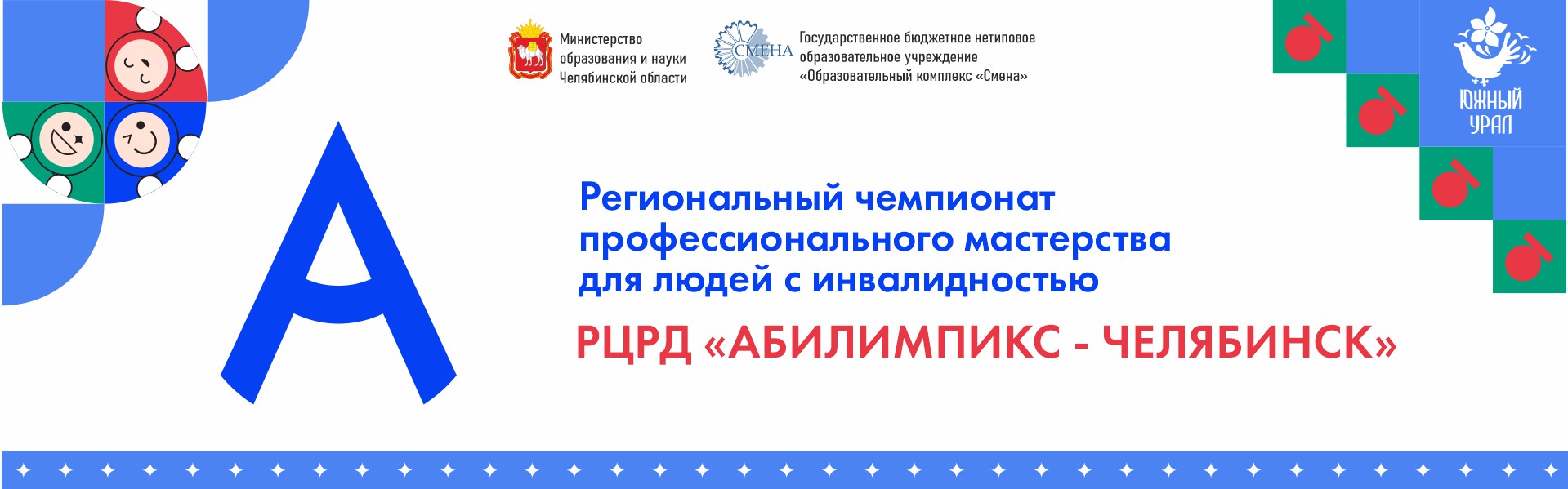 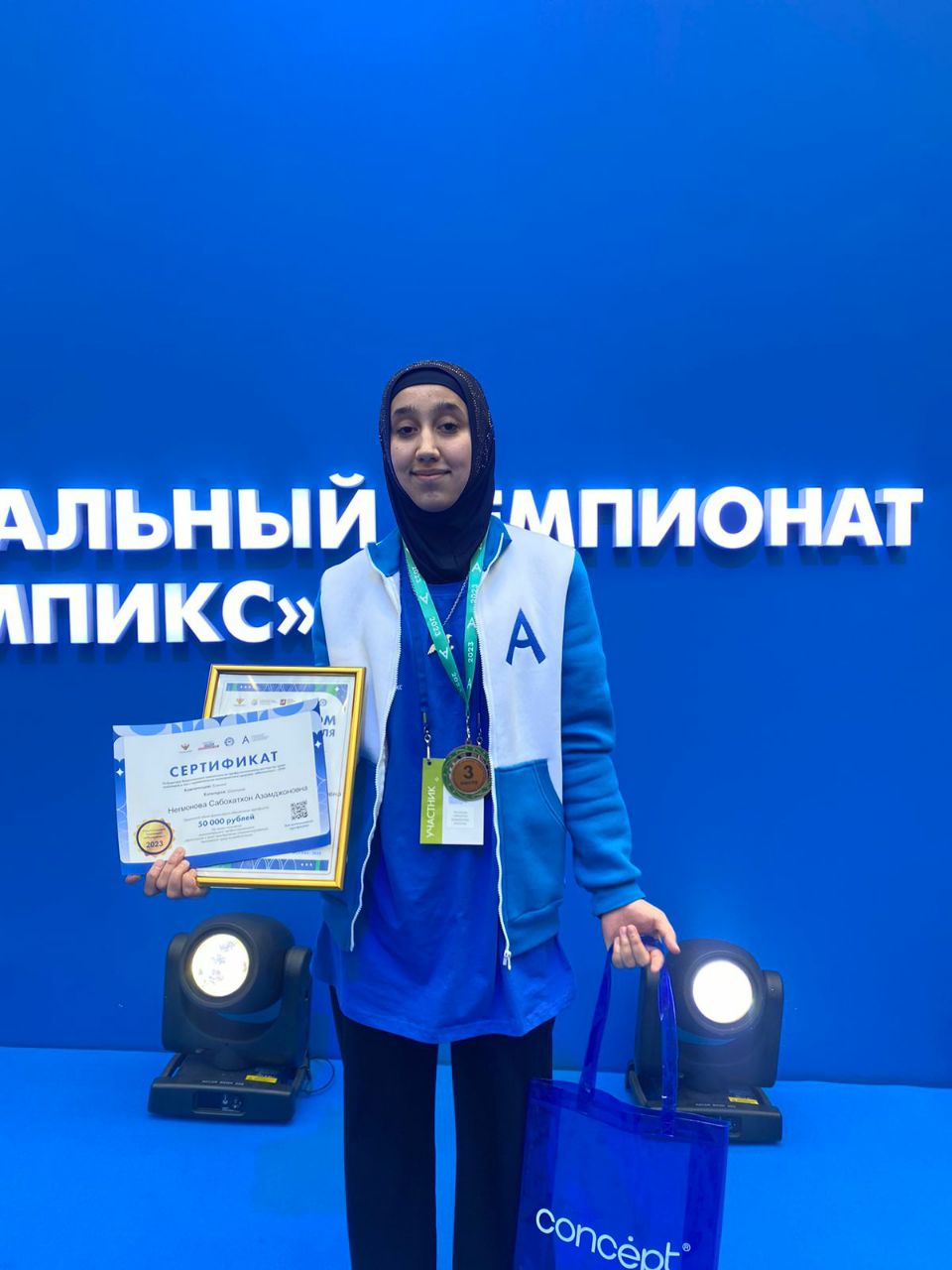 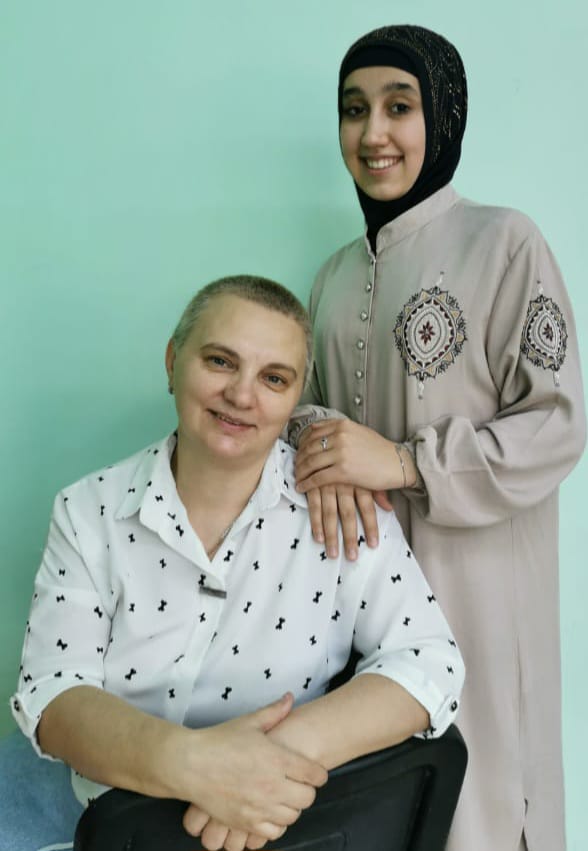 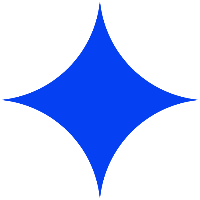 Негмонова Сабохатхон- победитель Национального чемпионата «Абилимпикс» 2023 года в компетенции «клининг»
Кузнецова Ольга Николаевна- наставник, эксперт чемпионата «Абилимпикс»
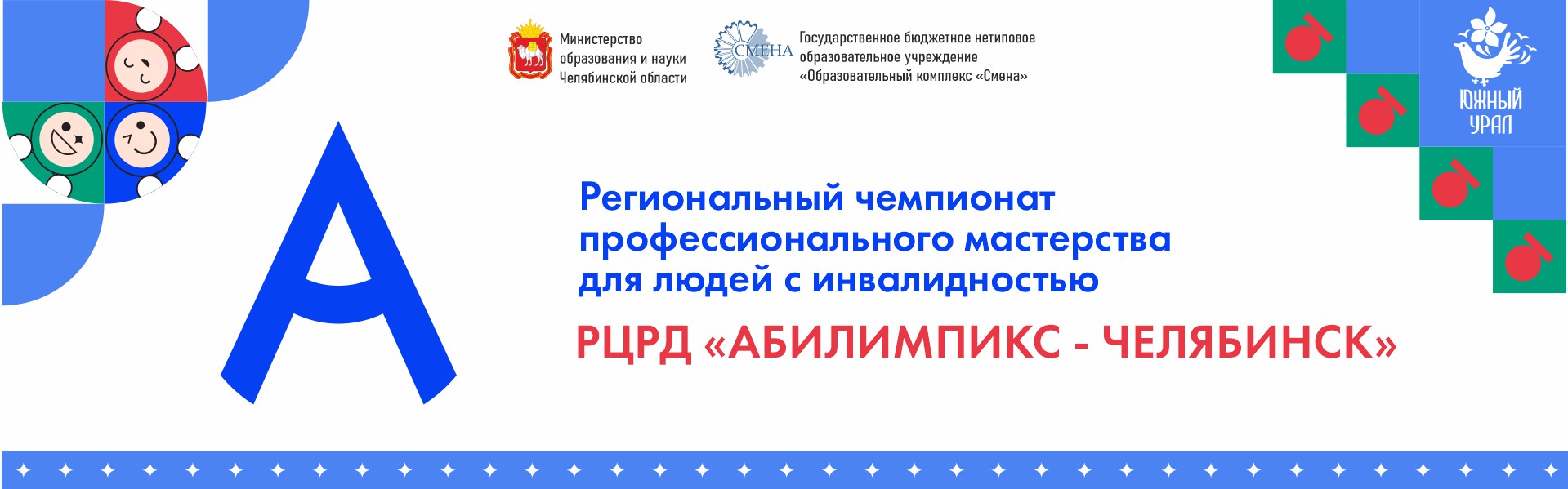 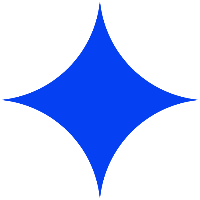 Балтин Илья- участник презентационной компетенции «исполнительское мастерство (вокал)» Национального чемпионата «Абилимпикс» 2023 года
МАМА
Левченко Татьяна Леонтьевна
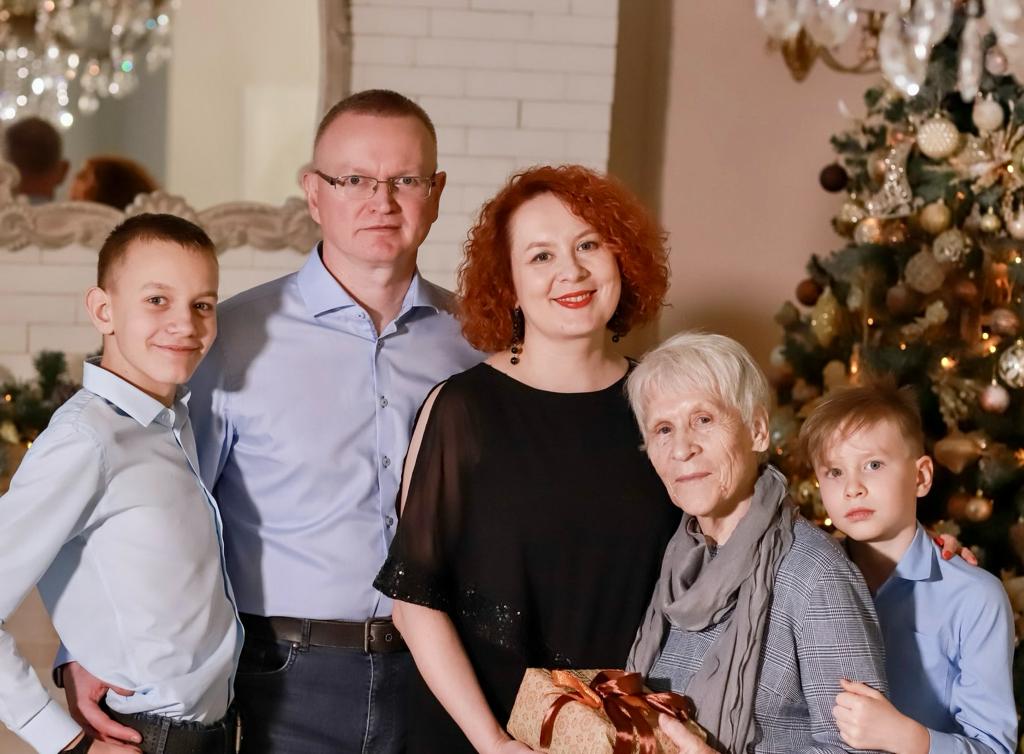 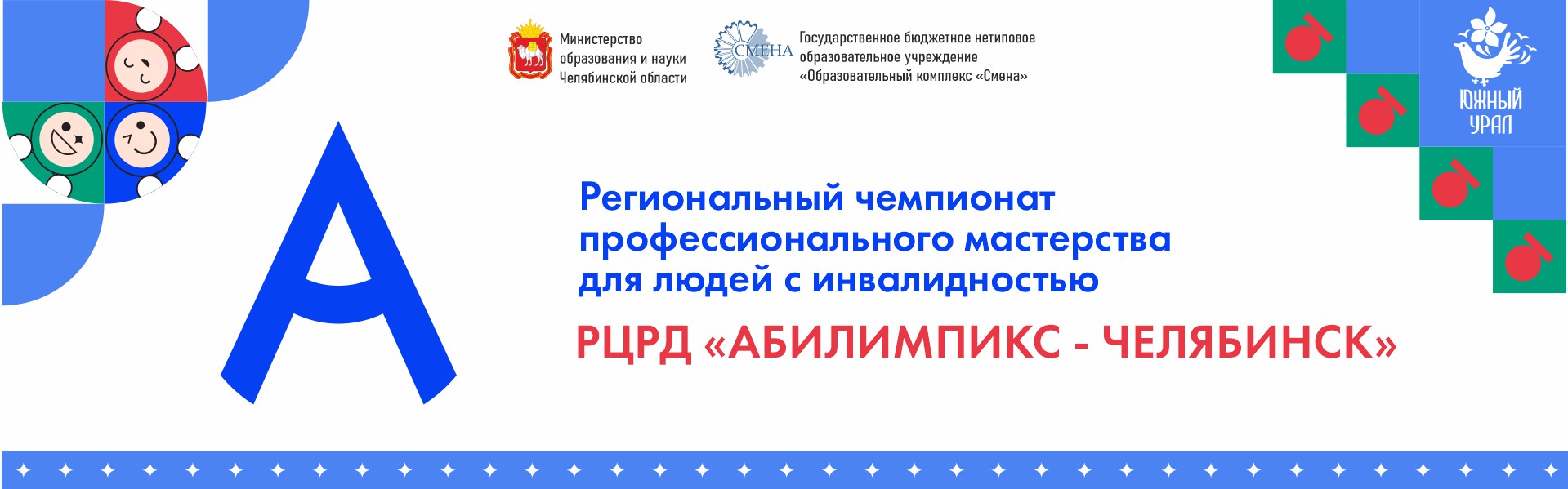 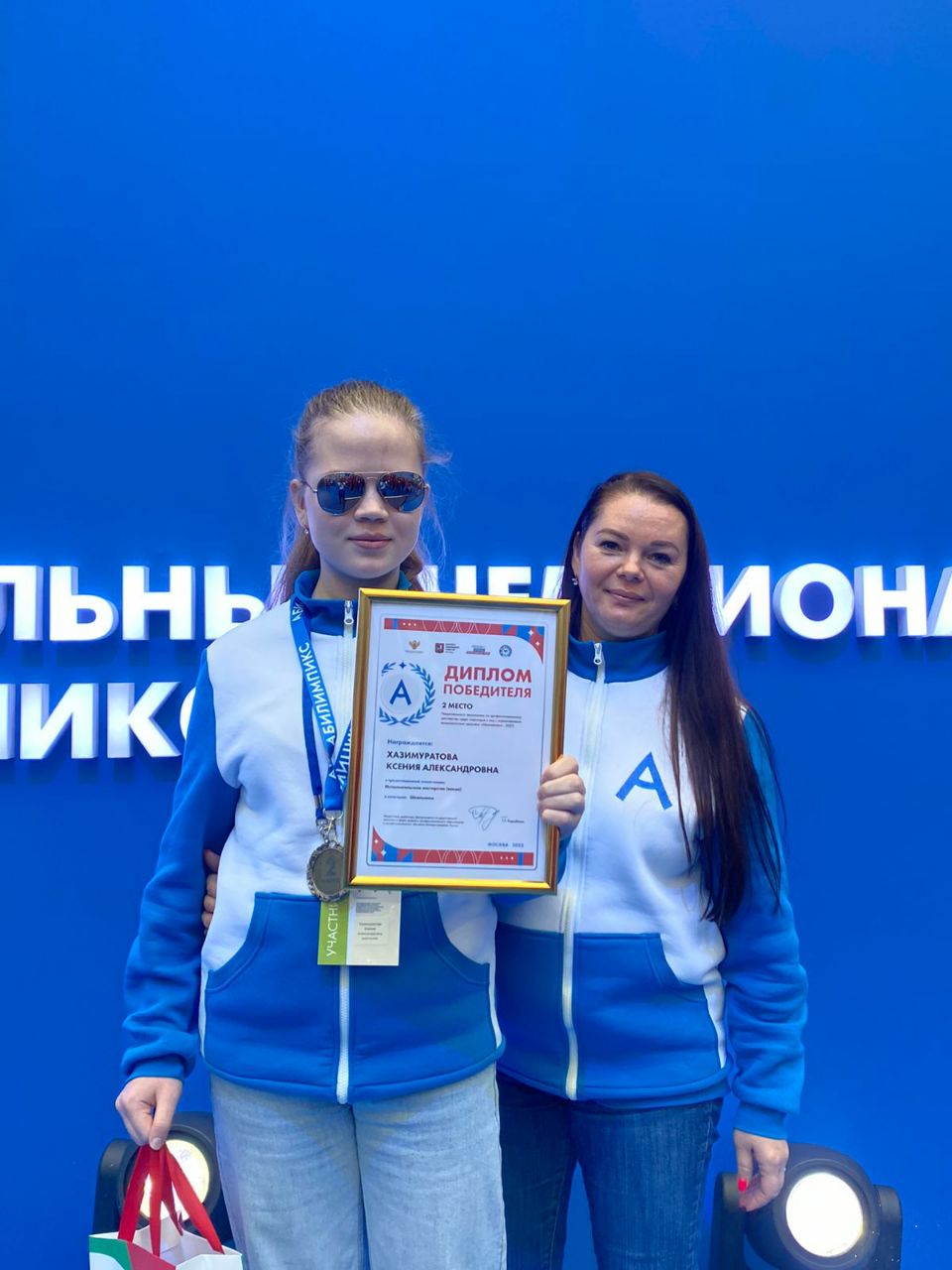 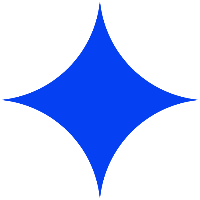 Хазимуратова Ксюша- победитель презентационной компетенции «исполнительское мастерство (вокал)» Национального чемпионата «Абилимпикс» 2023 года

МАМА
Хазимуратова Анна Александровна- наставник
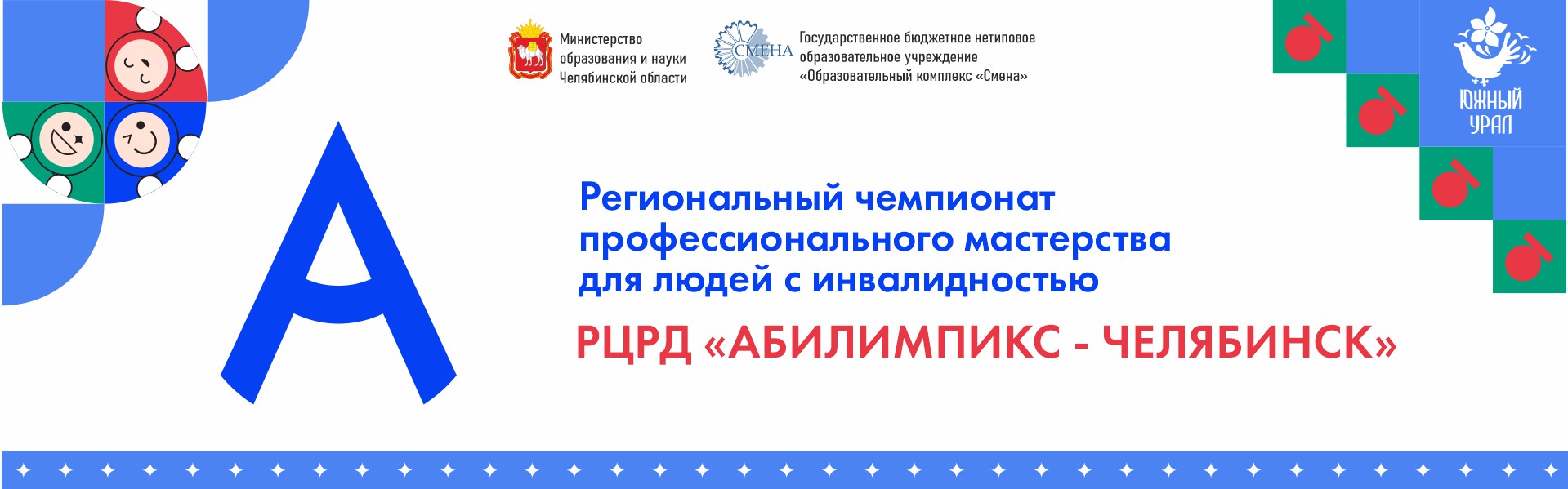 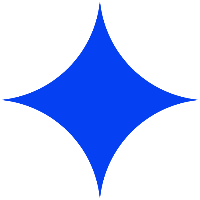 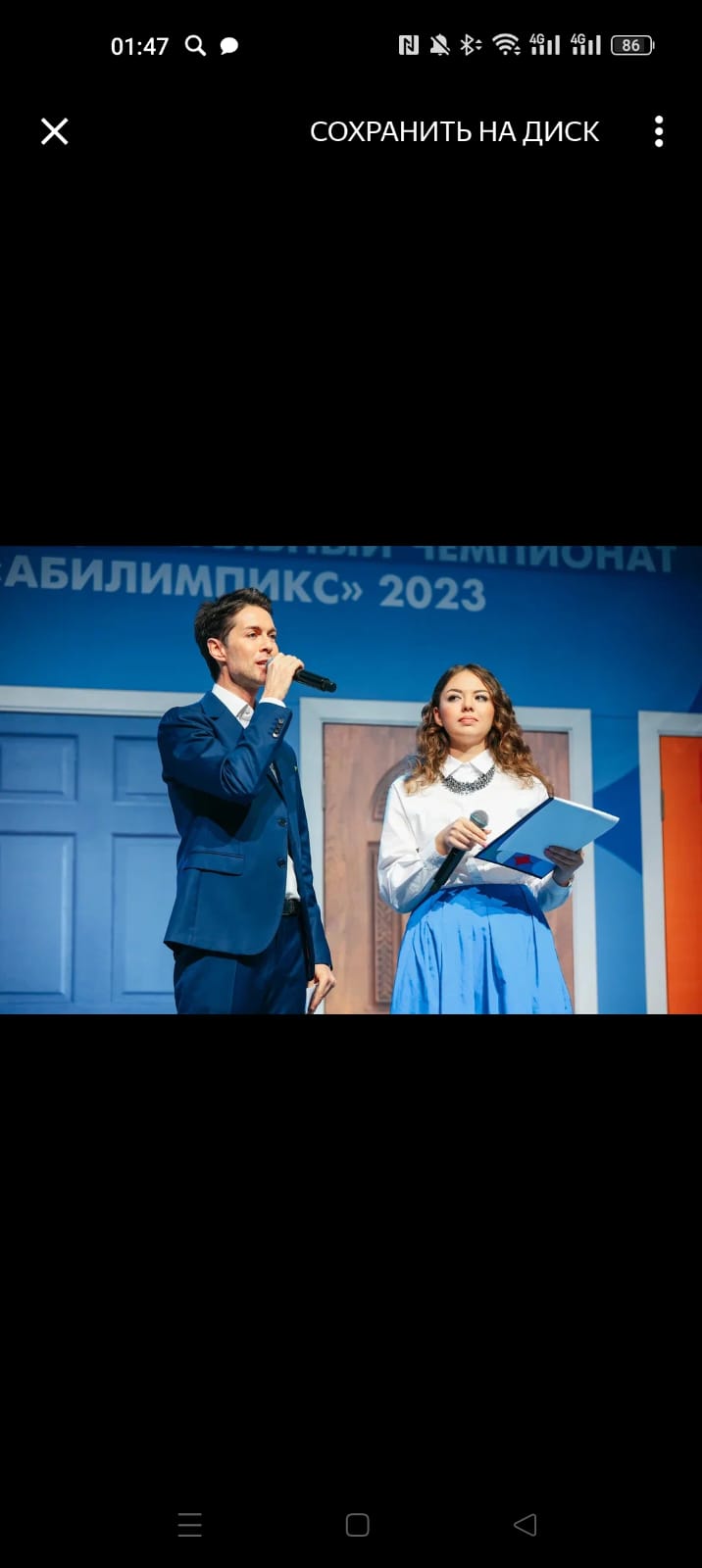 Дюндина Елена Андреевна- участник Региональных чемпионатов «Абилимпикс» в компетенции «Учитель начальных классов», председатель молодёжного совета «Абилимпикс» Свердловской области
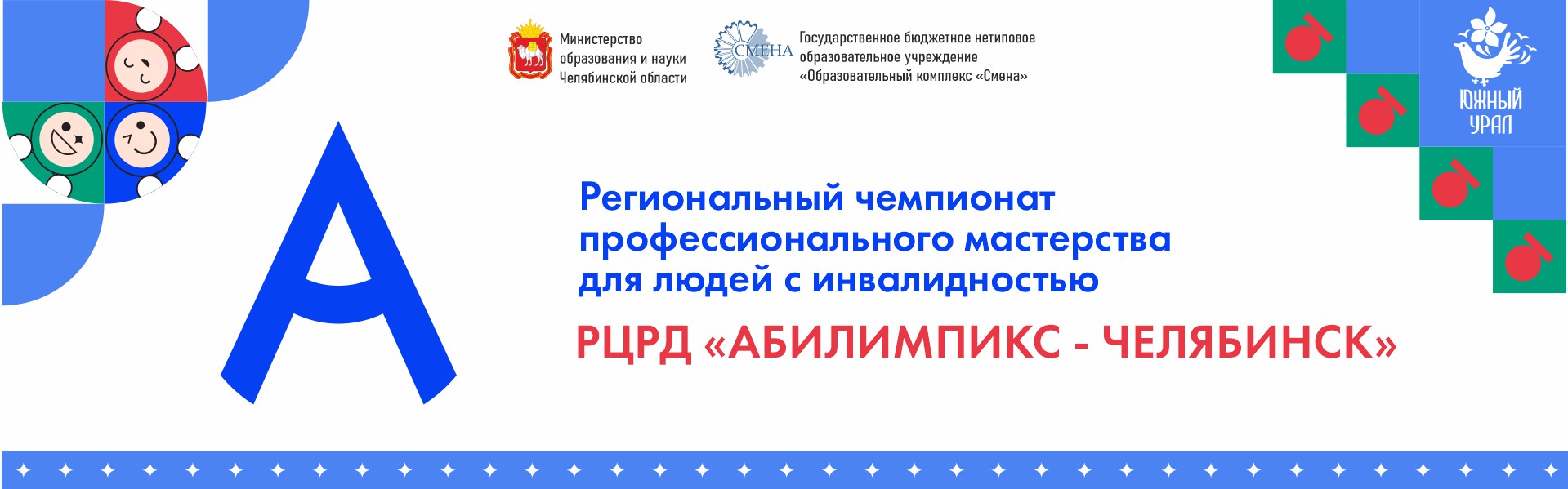 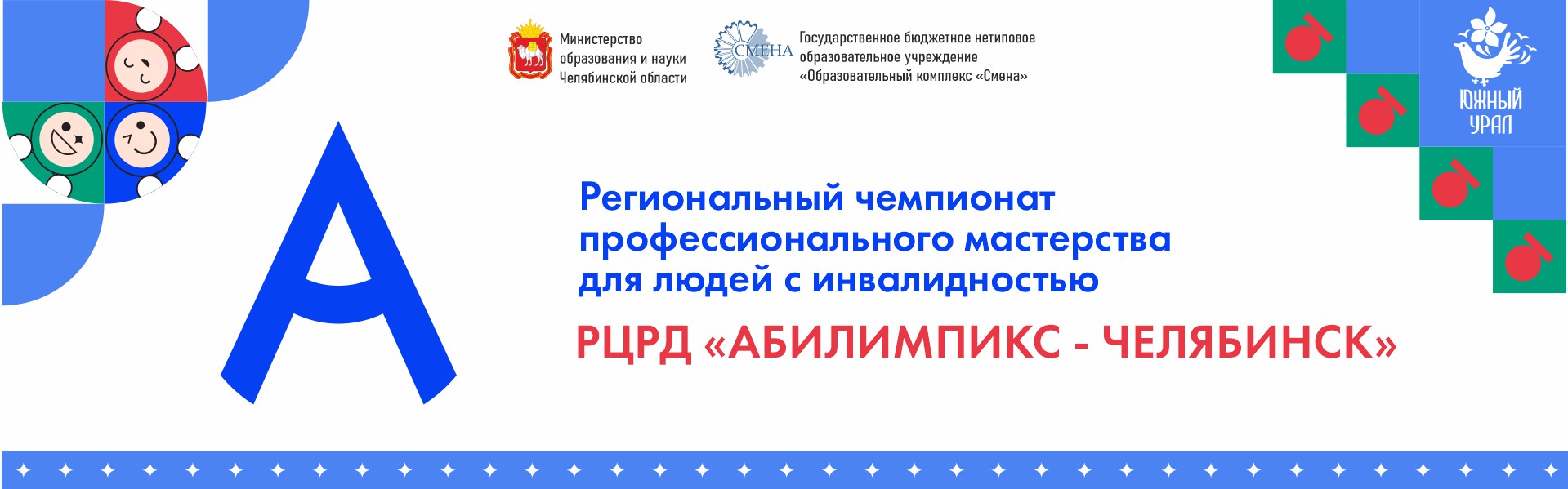 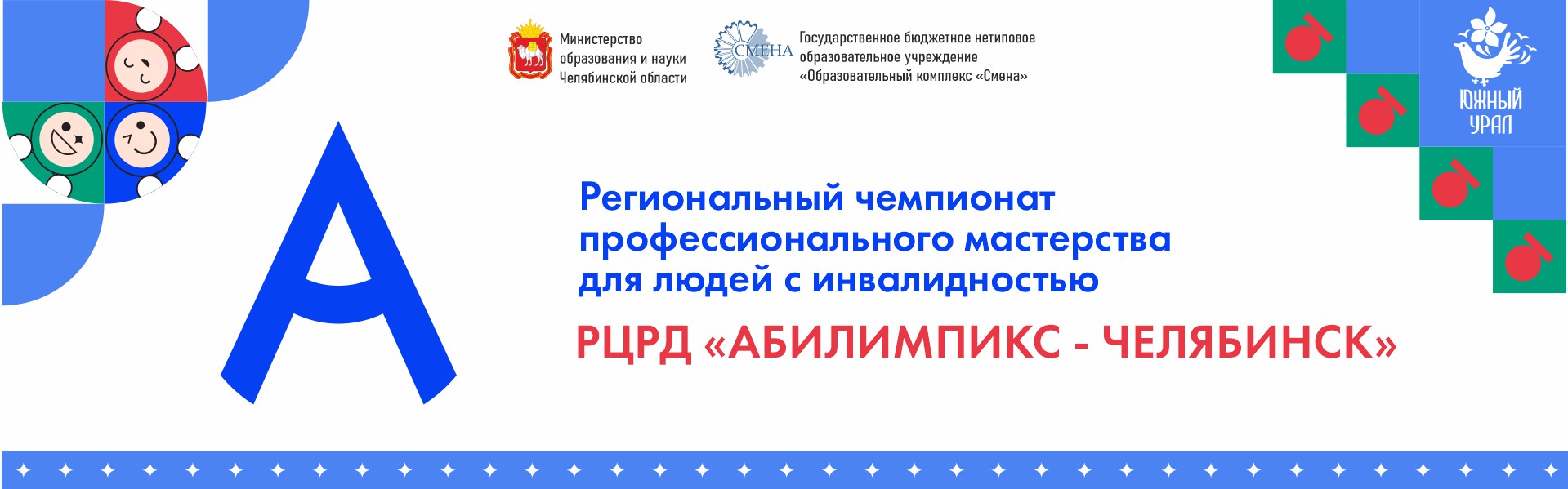 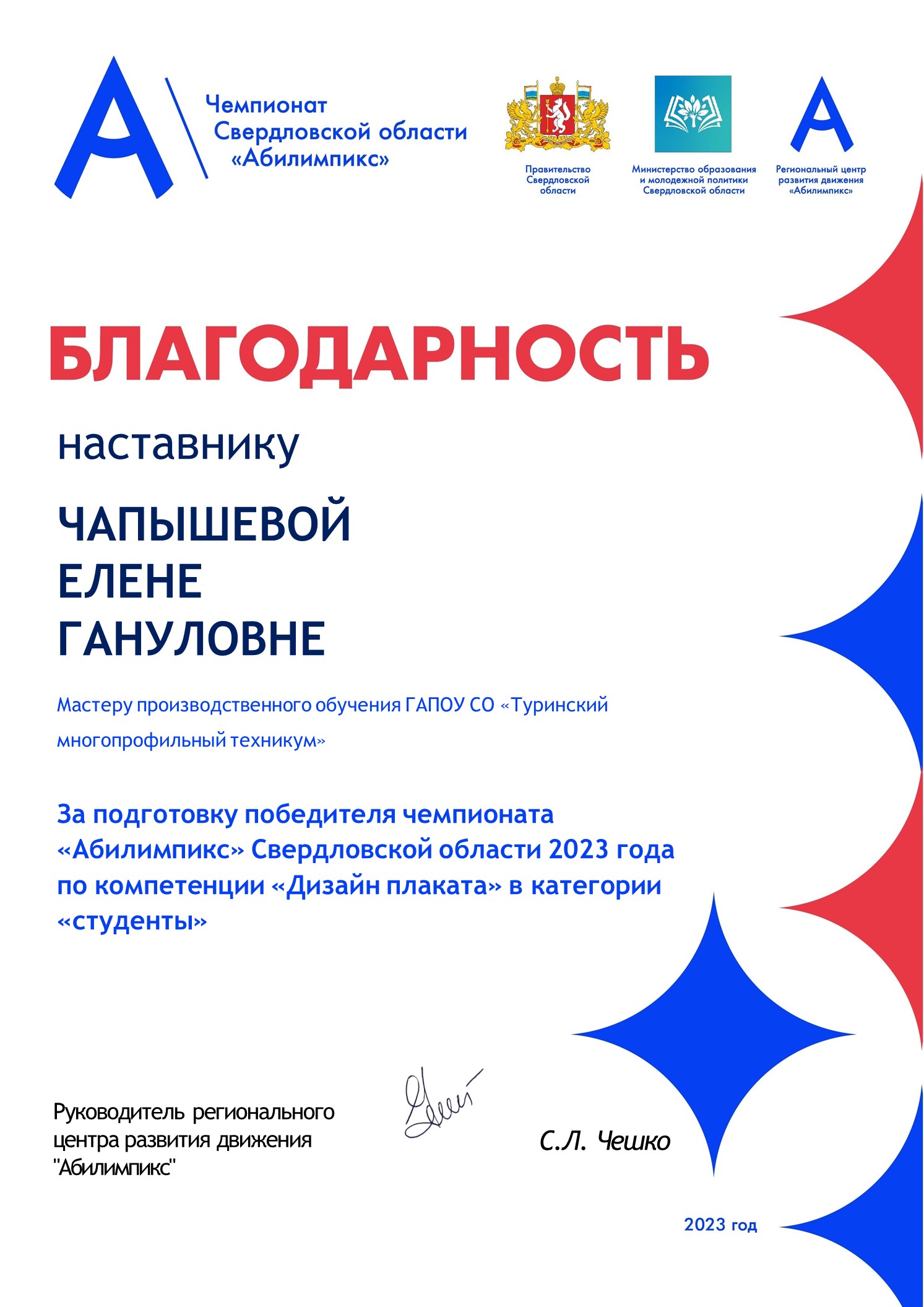 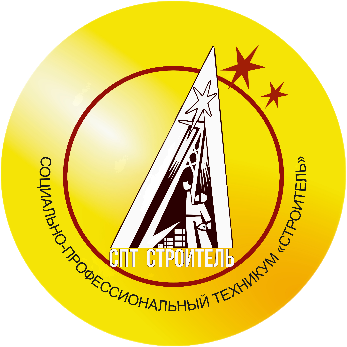 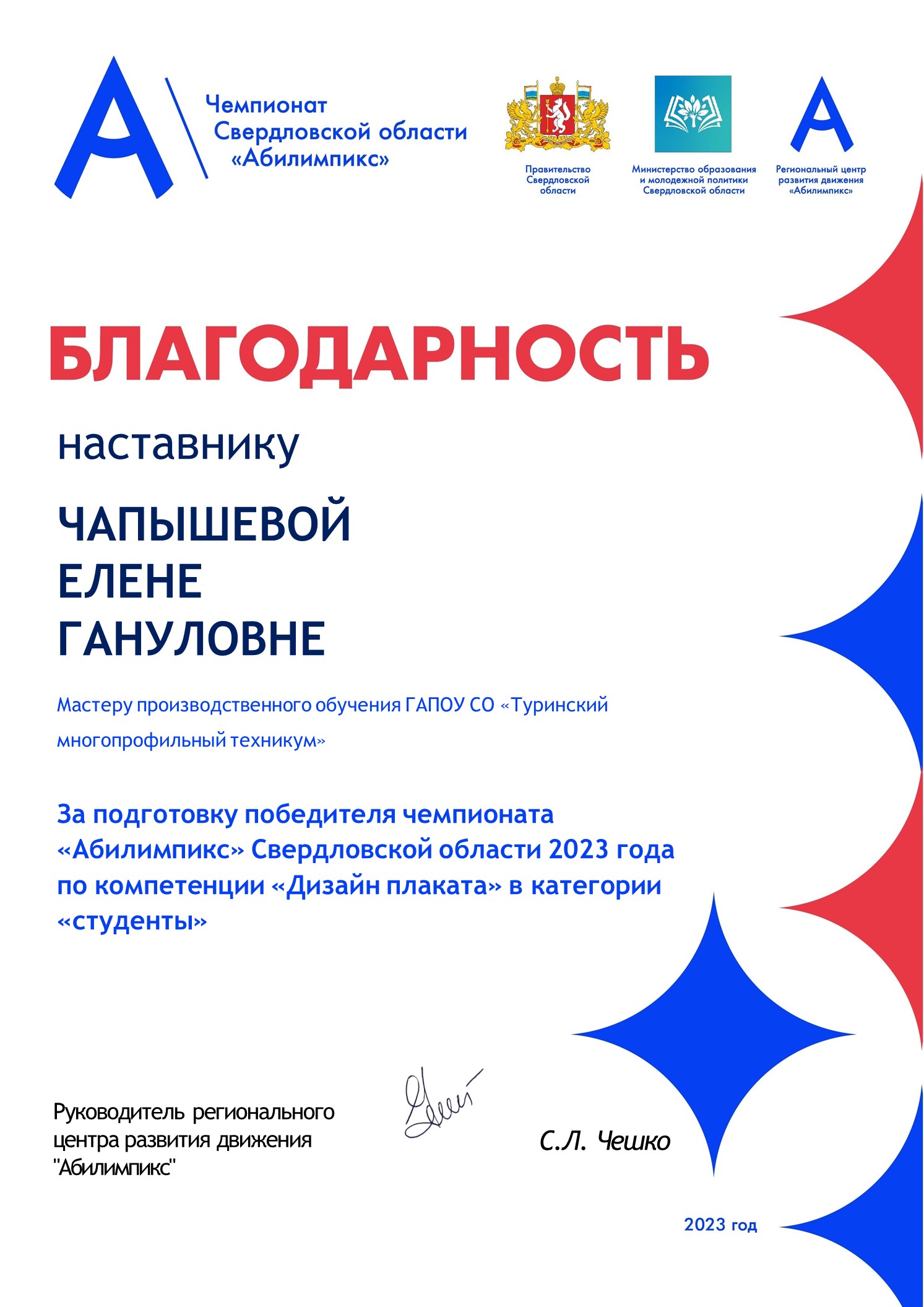 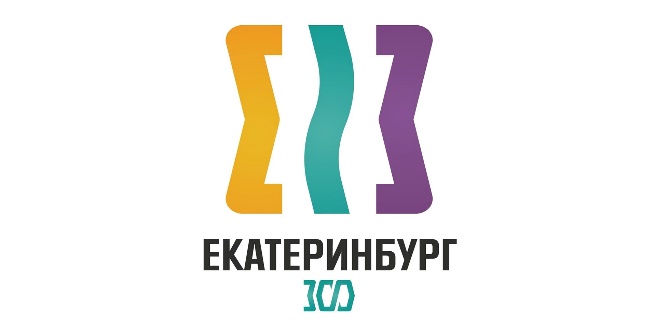 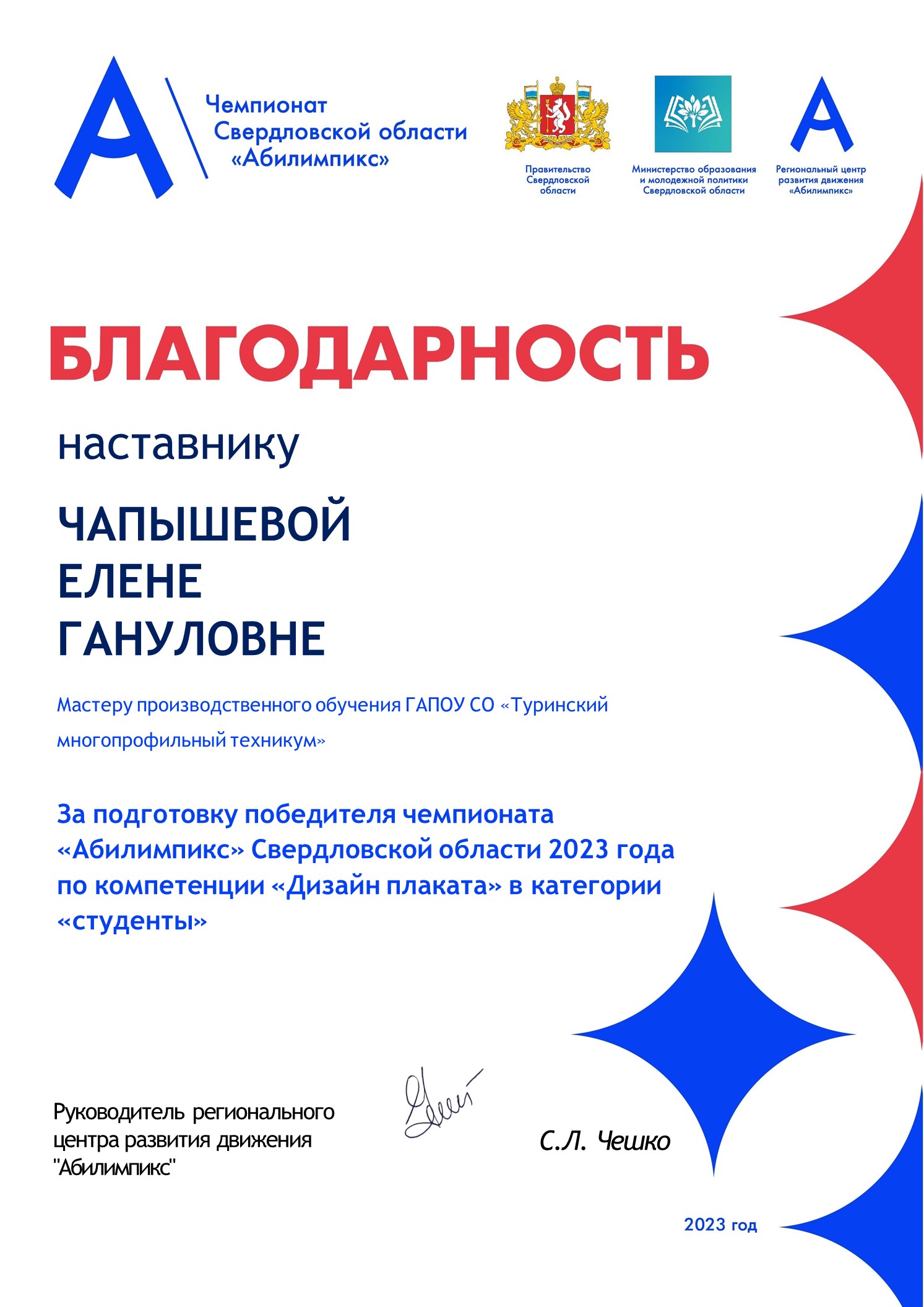 Новое в чемпионате «Абилимпикс»-
«Фестиваль возможностей» по компетенциям:
Художественная роспись по дереву
Художественное слово
Мастер кукол
в Свердловской
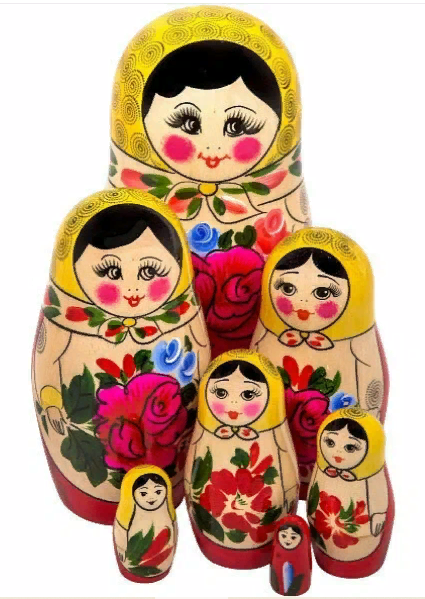 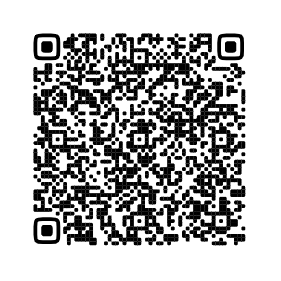 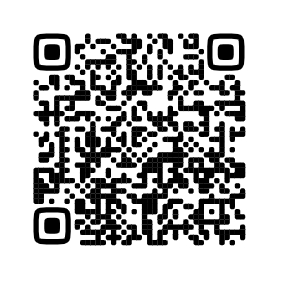 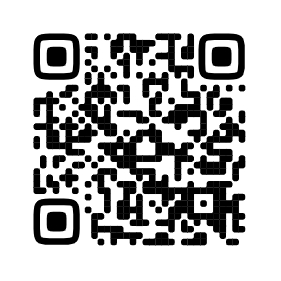 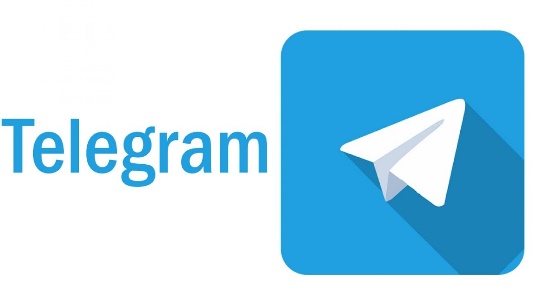 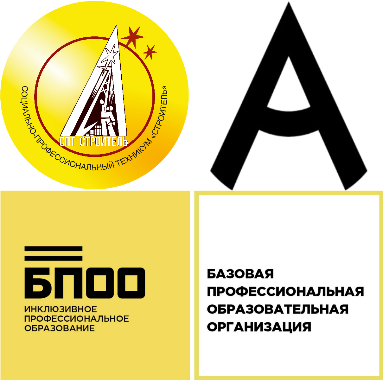 СПТ «Строитель» 
Базовая образовательная организация
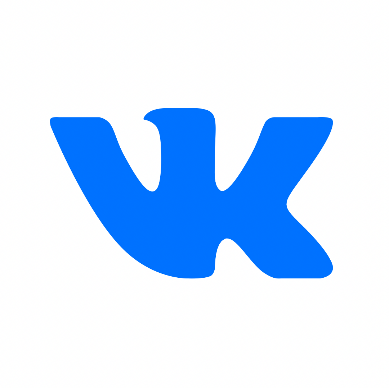 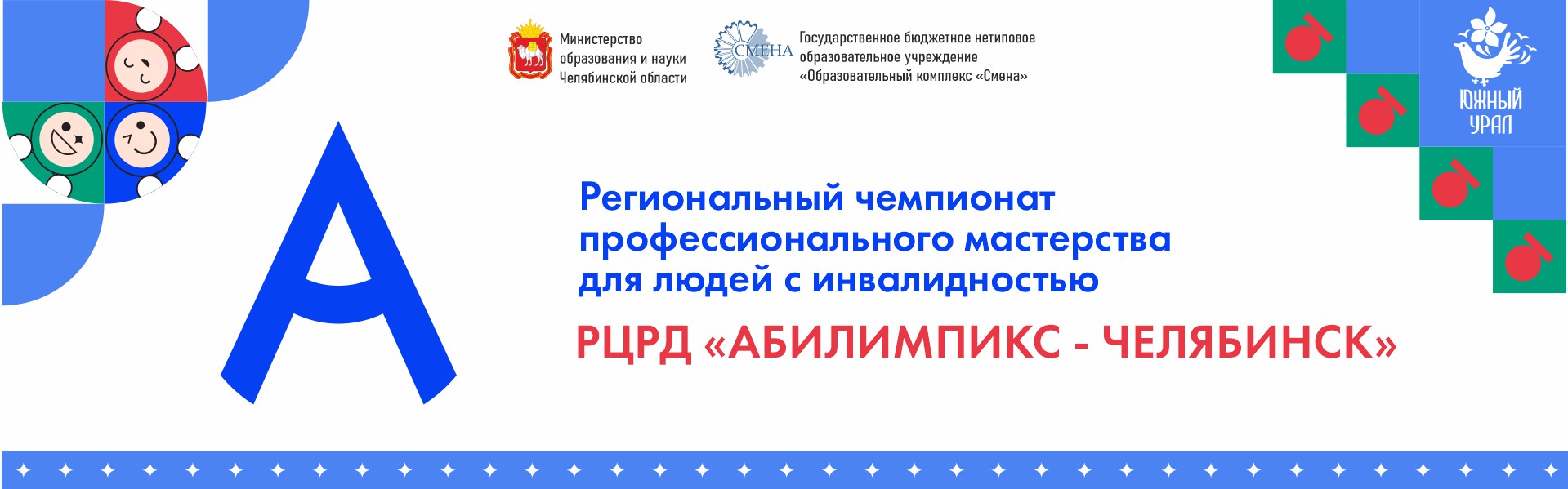